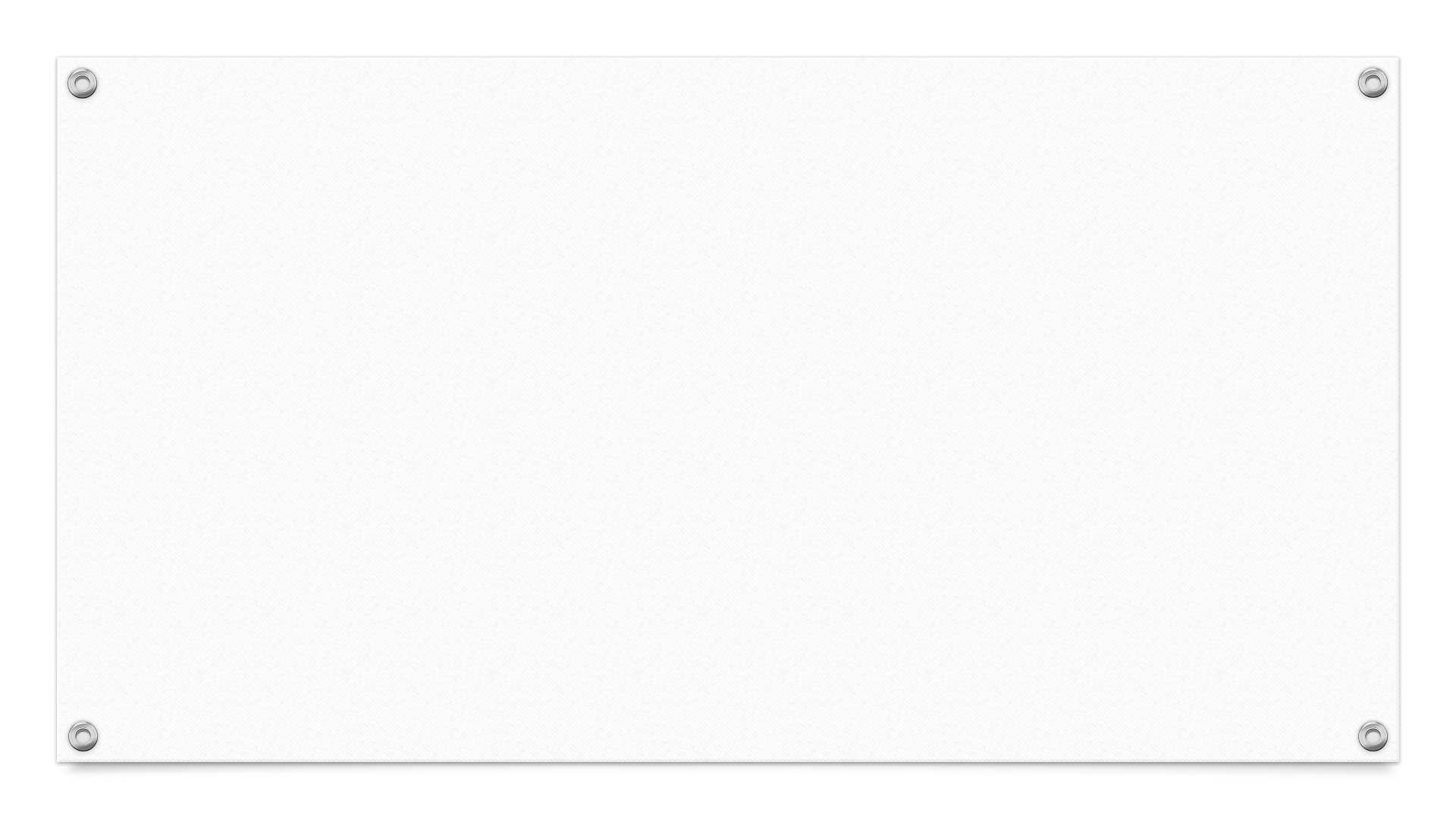 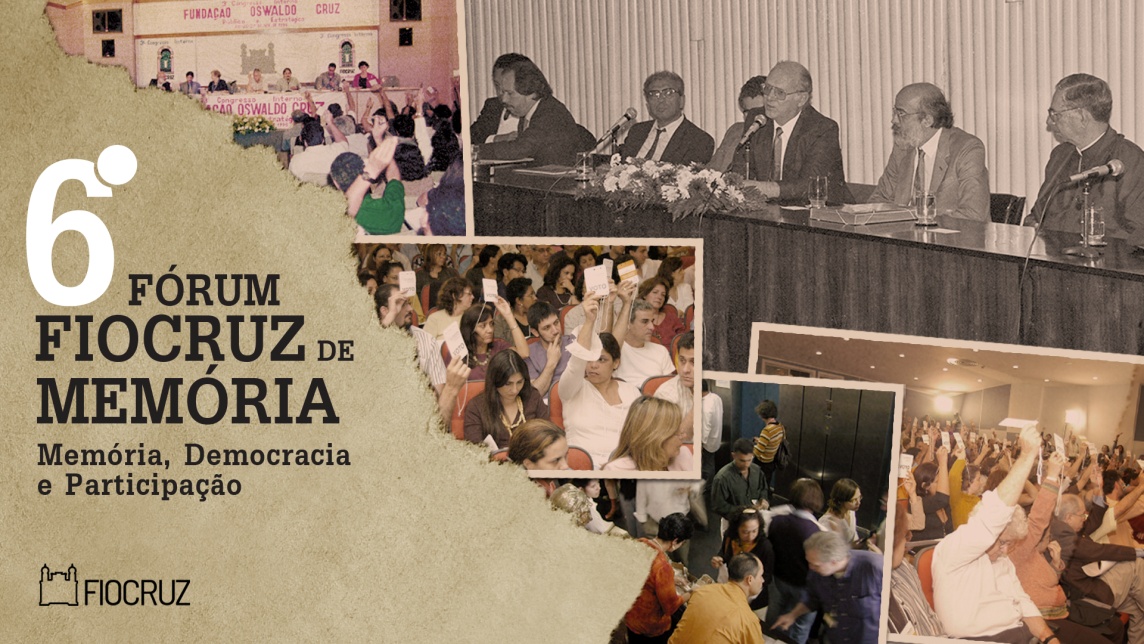 Oficina FOFIM 2024: 
Memória Administrativa da Fiocruz
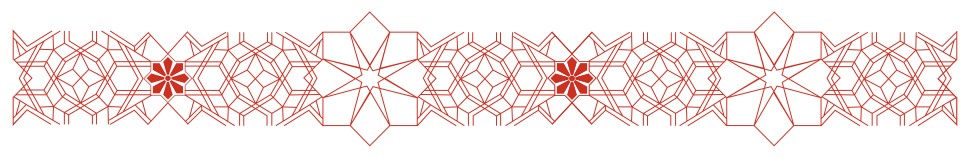 Data: 05 de agosto de 2024, 13h30Local: Auditório do Centro de Documentação em História da Saúde (CDHS)
Apresentação: Érica Loureiro
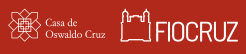 Memória Administrativa da Fiocruz - Apresentação
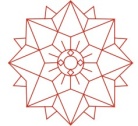 Iniciativa desenvolvida pelo Departamento de Arquivo e Documentação da Casa de Oswaldo Cruz (DAD/COC)

Equipe da Memória Administrativa:
Érica Loureiro - Serviço de Gestão de Documentos (SGD - DAD) - coordenação
Gabriel Guimarães Vasconcelos (SGD – DAD)
Cristiane D’Ávila - Serviço de Arquivo Histórico (SAH - DAD)
Ricardo Augusto dos Santos –SAH – DAD
Colaboração:
Ana Clara Fernandes da Costa - COC
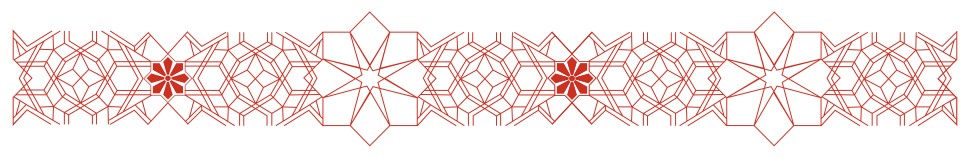 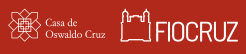 Memória Administrativa da Fiocruz - Apresentação
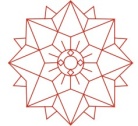 O que pretende ser a Memória Administrativa?

Rede formada por diferentes curadores dos órgãos/escritórios/unidades da Fiocruz para validação/alimentação de verbetes sobre suas respectivas trajetórias
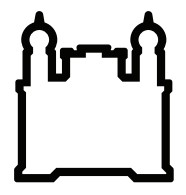 O que é a Memória Administrativa da Fiocruz?
Metodologia de pesquisa e produção de verbetes sobre a trajetória e memória  institucional da Fiocruz e de seus órgãos/escritórios/unidades+ Base de Dados para disponibilização dos verbetes, com documentos, depoimentos e linhas do tempo+Blog para compartilhamento dos aprendizadosdo processo e divulgação de destaques de conteúdos da base de dados
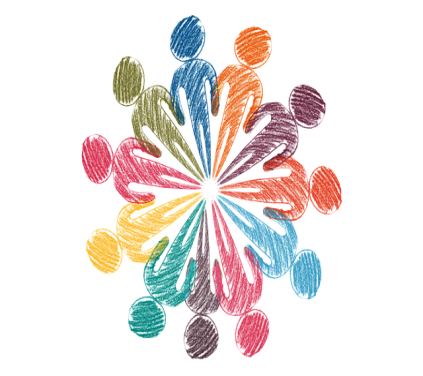 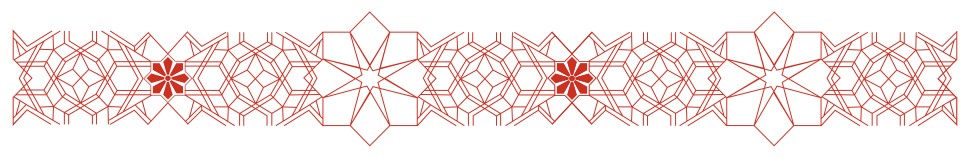 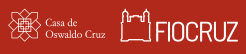 Memória Administrativa da Fiocruz - Apresentação
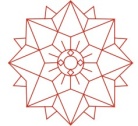 Contexto de proposição:


Antecedentes: recuperação material Coleção História Administrativa Fiocruz (digitalizado), criação de quadros de arranjo acervo Fiocruz 
Convite ao Arquivo Nacional para apresentação do Memória da Administração Pública Brasileira – MAPA/AN, no Departamento de Arquivo e Documentação da COC (DAD/COC);
Política de memória institucional da Fiocruz, estímulo à criação de instrumentos para que as unidades da Fiocruz possam desenvolver ações que respondam aos seus mais variados desejos de memória, de maneira articulada a uma política institucional;
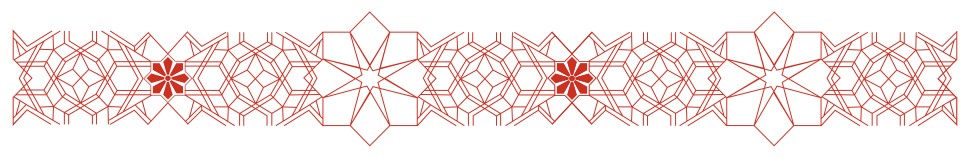 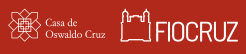 [Speaker Notes: - Importância inserção bolsistas no projeto]
Memória Administrativa da Fiocruz – Objetivos e Produtos
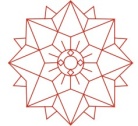 Objetivos
Produzir verbetes sobre a trajetória da Fiocruz e órgãos/escritórios/ unidades -  disponibilização em base de dados – visibilidade e valorização de documentos e relatos que informam, fundamentam, contextualizam ou interpretam acontecimentos referentes às criações/modificações/extinções de estruturas, funções e ações ao longo de uma trajetória institucional. 
Valorizar ativo de conhecimento presente nos arquivos institucionais e nos profissionais que fizeram parte desta trajetória - fontes para produtos de divulgação e pesquisas sobre temas institucionais -  conhecimento e  valorização, das características particulares que levaram a Fiocruz a se tornar a instituição que é hoje.
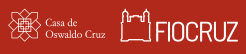 Memória Administrativa da Fiocruz – Objetivos e Produtos
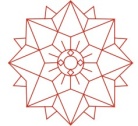 Objetivos
Tornar-se frente permanente, colaborativa, com curadoria/parceria de órgãos/escritórios/unidades da Fiocruz  - articulação com outras iniciativas locais -  integração e aprimoramento conjunto das ações de memória institucional na Fiocruz.

Auxiliar trabalho de organização de arquivos  institucionais - diagnóstico, identificação de possíveis lacunas – justificativa para investimentos nas atividades de gestão de documentos
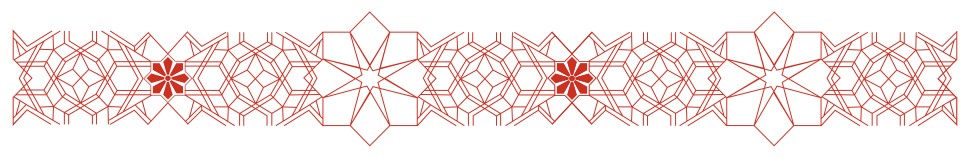 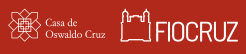 Memória Administrativa da Fiocruz – Objetivos e Produtos
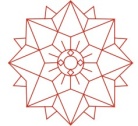 1. MetodologiaArca Fiocruz + versão navegável blog + versão impressa (2ª edição)
2. Base de Dados  
AToM + Linhas do Tempo (KnighLab)
3. Blog
 Relatos pesquisa + produtos divulgação
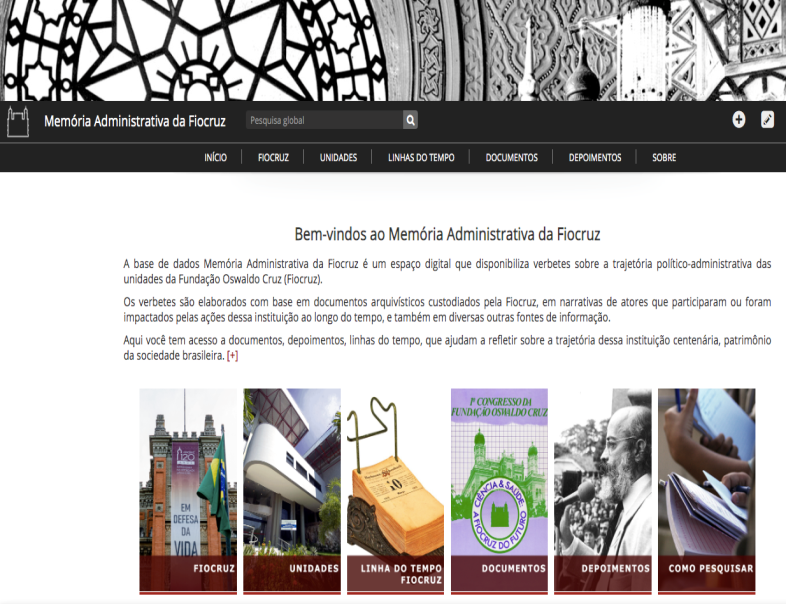 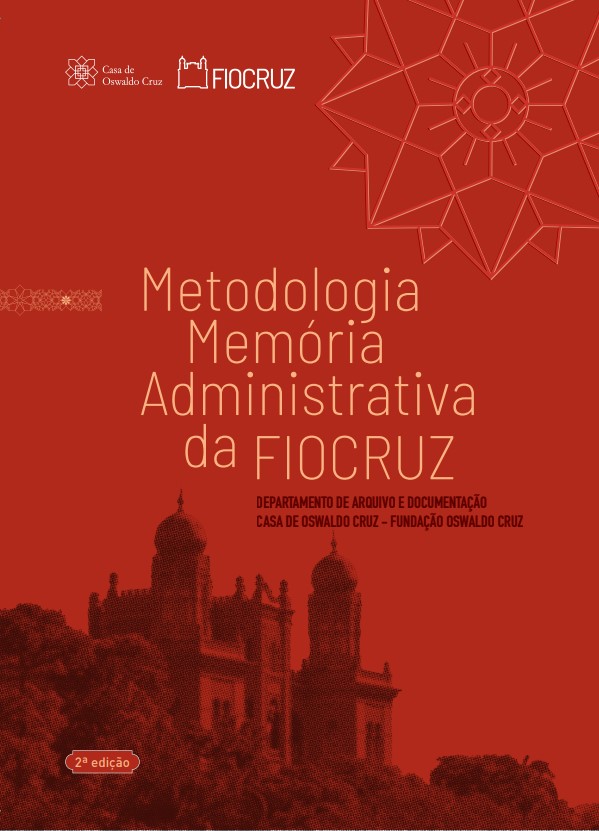 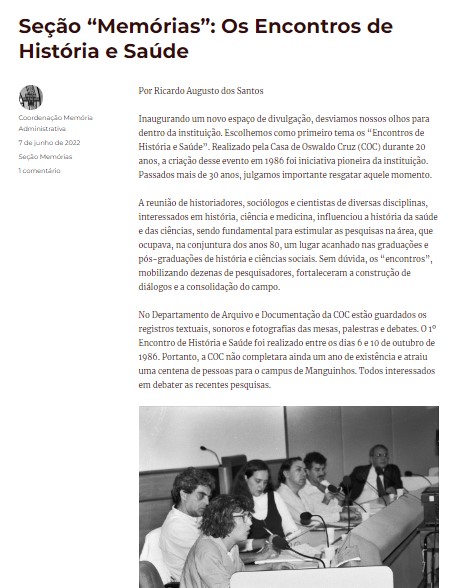 HTTP://BLOGMEMORIA.COC.FIOCRUZ.BR
HTTP://MEMORIA.COC.FIOCRUZ.BR
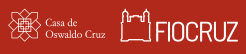 Memória Administrativa da Fiocruz – Diretrizes
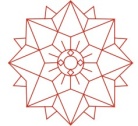 Diretrizes
O desenvolvimento de uma iniciativa de memória administrativa deve partir de algum desejo de memória, que pode ser de recuperar a trajetória geral do órgão/escritório/unidade ou de um setor, projeto ou mesmo um tema específico. 

A escolha de foco, recorte cronológico e sobre o quão aprofundado será o verbete a ser criado e vinculado à base Memória Administrativa da Fiocruz depende das particularidades, possibilidades e interesses do órgão/escritório/unidade, devendo se adequar aos recursos disponíveis.

Com a definição de quais desejos de memória mobilizam a Unidade a desenvolver um projeto de memória administrativa, sugere-se a formação de uma equipe que possa desenvolver a pesquisa documental, realizar entrevistas, alimentar os verbetes e promover ações de divulgação alinhadas à política de memória institucional da Fiocruz, bem como às diretrizes das assessorias de comunicação do respectivo órgão/escritório/unidade.
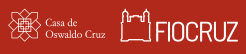 Memória Administrativa da Fiocruz - Fontes
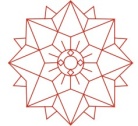 Diretrizes
Pesquisa em documentos arquivísticos - fonte prioritária para criação dos verbetes, sistematizar fontes de informação – permanente, intermediário, corrente;
Dimensão da memória, depoimentos - visibilidade e legitimidade a vivências, percepções e interpretações que contextualizem as transformações institucionais, enriquecendo acervo sobre trajetória institucional. Ocasiões para narrar, momentos em que significados são dados à experiência - conformação de identidade institucional. Importância registro, transcrição, recolhimento ao Arquivo Permanente Fiocruz e inclusão na base.
Outras fontes de informação (site portarias, repositório institucional, SEI, publicações e reportagens da Fiocruz + publicações em diário oficial, Sian (Arquivo Nacional/projeto MAPA), coleção leis do brasil, trabalhos acadêmicos, reportagens);
Históricos, linhas do tempo e novos registros de memória no tempo presente, evidenciando importância adequada gestão de documentos em fase corrente;
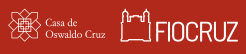 Memória Administrativa da Fiocruz – Navegação
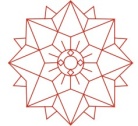 HTTP://MEMORIA.COC.FIOCRUZ.BR
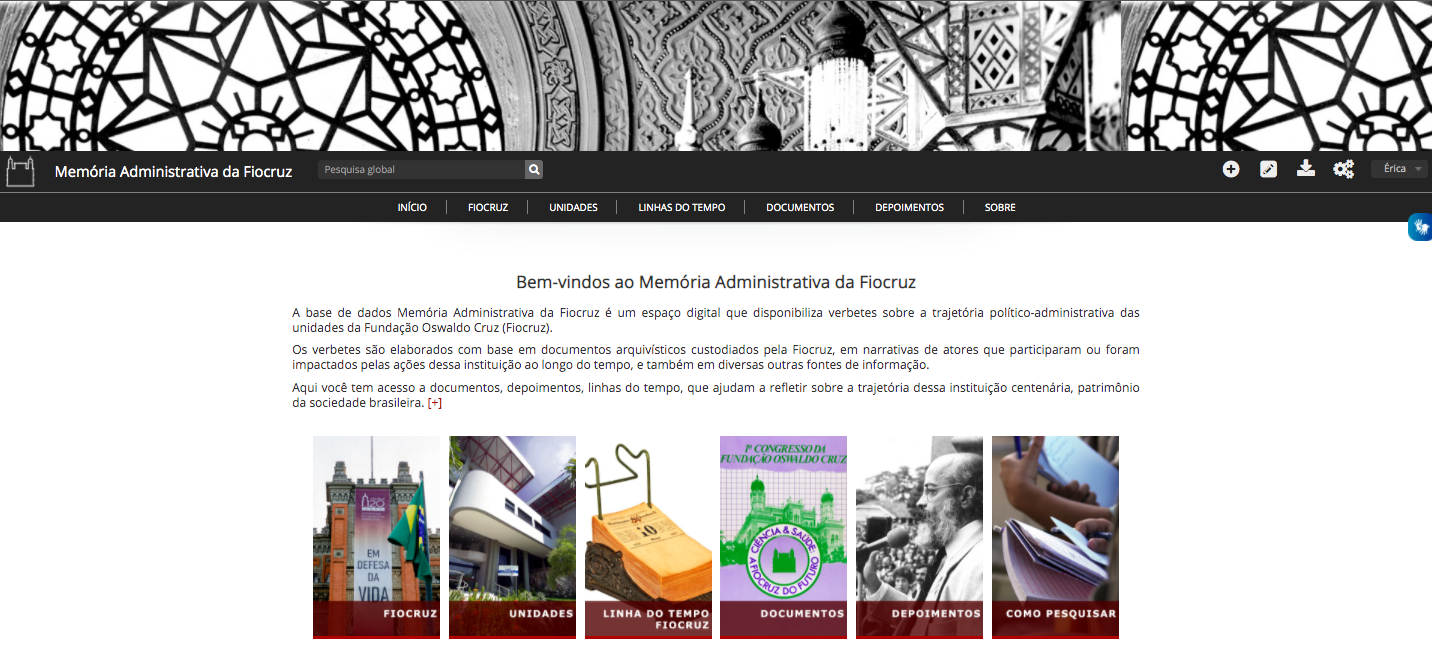 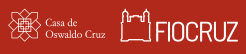 [Speaker Notes: Realizar melhorias no mecanismo de busca do AtoM Memória Administrativa que permitam uma melhor recuperação de informações e que possam ser incorporadas também à Base Arch; Versão AtoM Atualizada (AtoM Memória Administrativa e Base Arch); Elaboração documentação técnica estrutura da Base Arch para apoio ao AtoM Memória Administrativa; Incorporação de menu com páginas acessórias (sobre, blog) no AtoM Memória Administrativa; Incorporação de linha do tempo no AtoM Memória Administrativa – google ou proprio atom (não passou fase teste); Criação e alimentação blog para relato processo; Estudo e pesquisa da ferramenta interna denominada "Elasticsearch", a fim de melhorar mecanismo de busca do AtoM Memória Administrativa;]
Memória Administrativa da Fiocruz – Navegação
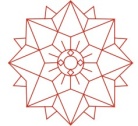 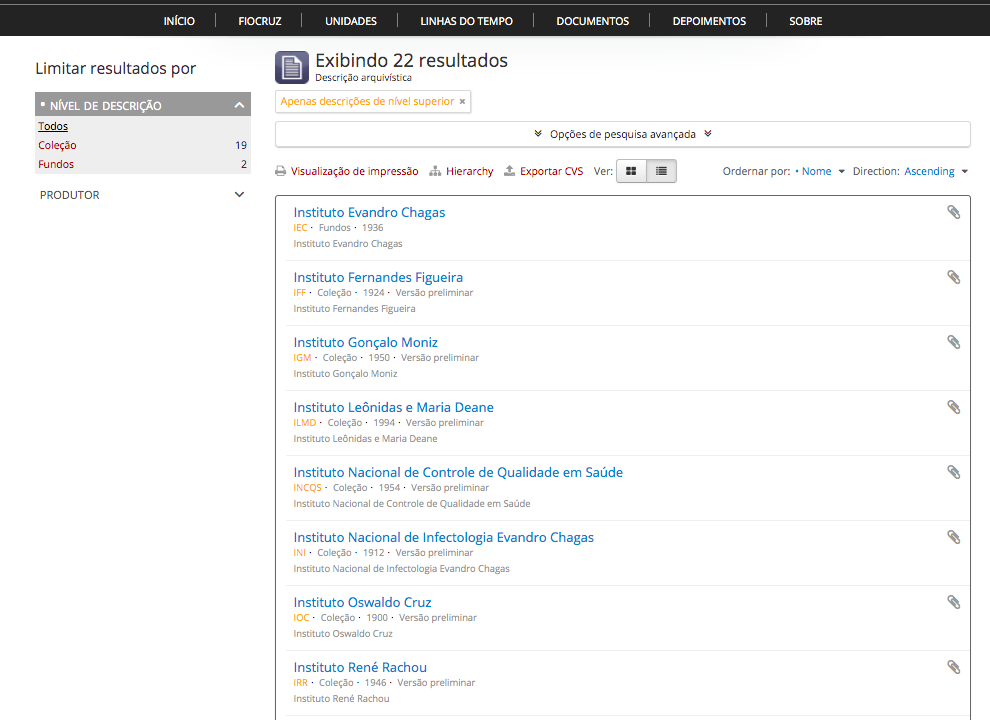 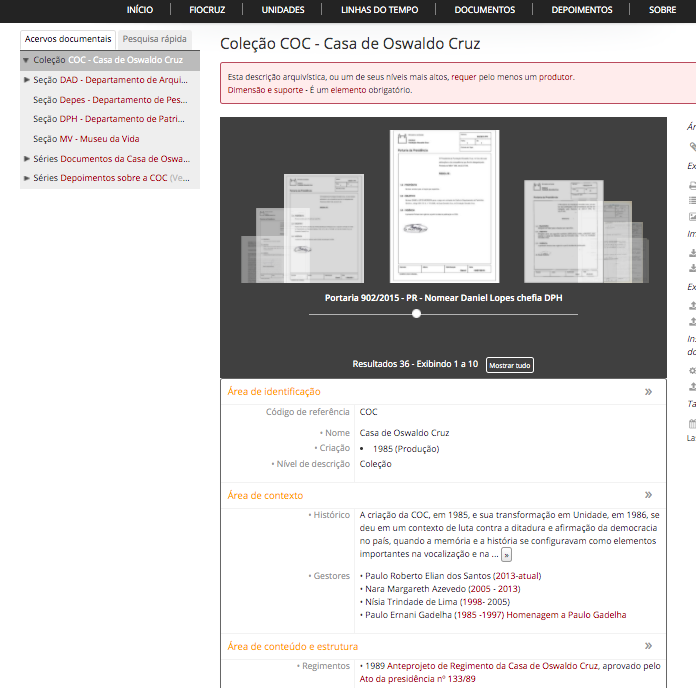 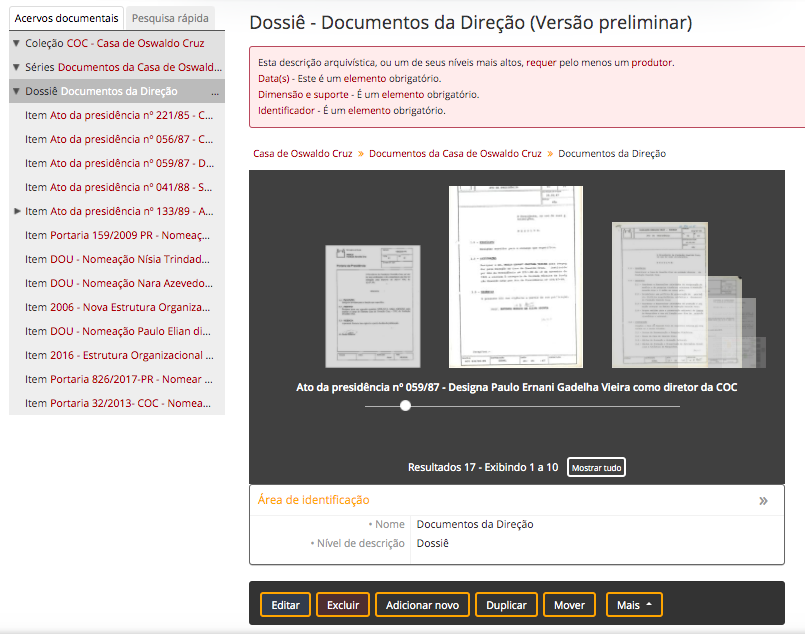 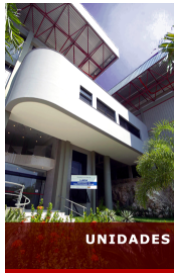 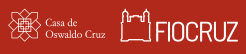 [Speaker Notes: (com o fator dificultador de não os ter ainda sistematizados em um quadro de arranjo para consulta na base Arch, conforme metodologia utilizada pelo bolsista no Fundo Presidência)]
Memória Administrativa da Fiocruz - Verbetes
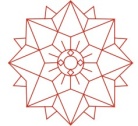 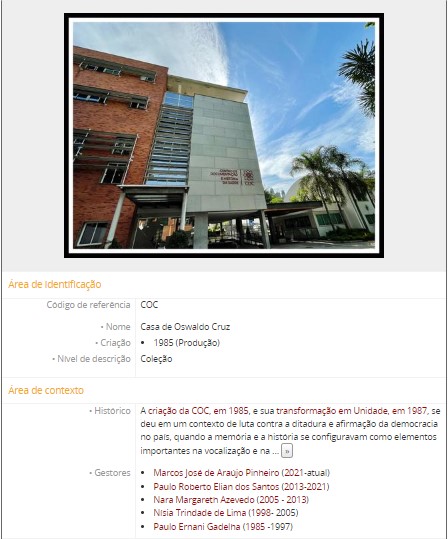 Campos mínimos sugeridos

1. Nome*: incluir nomenclatura atual do órgão/escritório/unidade, por extenso.
 2. Denominações paralelas/anteriores*: incluir siglas, outros nomes pelos quais a instituição é conhecida, outros nomes que teve ao longo do tempo. 3. Criação*: incluir data de criação do órgão/escritório/unidade da Fiocruz. 4. Histórico: texto geral/verbete que resume a trajetória do órgão/escritório/ unidade. Prioritariamente baseado nos documentos e depoimentos vinculados ao verbete.
5. Gestores*: indicar nomes e períodos em que os gestores estiveram à frente das estruturas
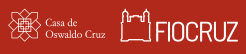 [Speaker Notes: Sugestão de roteiro para produção do texto: Quando meu órgão/escritório/unidade foi criado/incorporado à Fiocruz? Qual sua missão e estrutura no momento inaugural? A que necessidade social/institucional sua criação atendeu? Houve alguma transformação nesse sentido ao longo do tempo? Quais são os projetos centrais e as transformações mais significativas na sua missão ao longo do tempo? Como esses acontecimentos dialogam com o contexto interno e externo à instituição?]
Memória Administrativa da Fiocruz - Verbetes
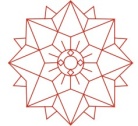 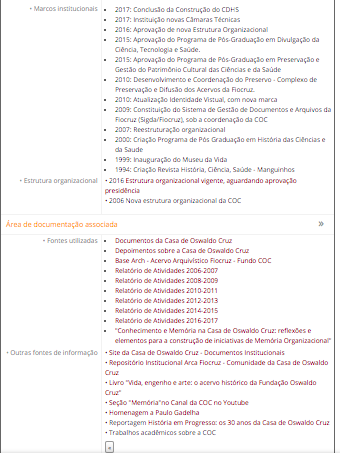 Campos mínimos sugeridos (continuação):

 6. Estrutura organizacional*: descrever atual estrutura ou incluir referência para o atual organograma. Fazer o mesmo para estruturas anteriores. 
7. Regimentos*: incluir referência e link direto para documento do arquivo com o regimento atual e possíveis regimentos anteriores.
8. Marcos institucionais: destacar pontos relevantes na trajetória, criação de estruturas, novas linhas de atuação, mudança de status institucional, etc. Podem ser identificados por meio da documentação ou de depoimentos. 
9. Fontes utilizadas: incluir toda referência da documentação utilizada para produção do registro, 
10. Outras fontes de informação: incluir outras fontes de informação encontradas ao longo da pesquisa, tais como publicações, sites, bases de dados, etc. Incluir links sempre que possível. 
11. Pontos de acesso: realizar a indexação do conteúdo segundo seu assunto, local ou nome do personagem.
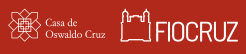 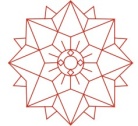 Memória Administrativa da Fiocruz – Linhas do Tempo
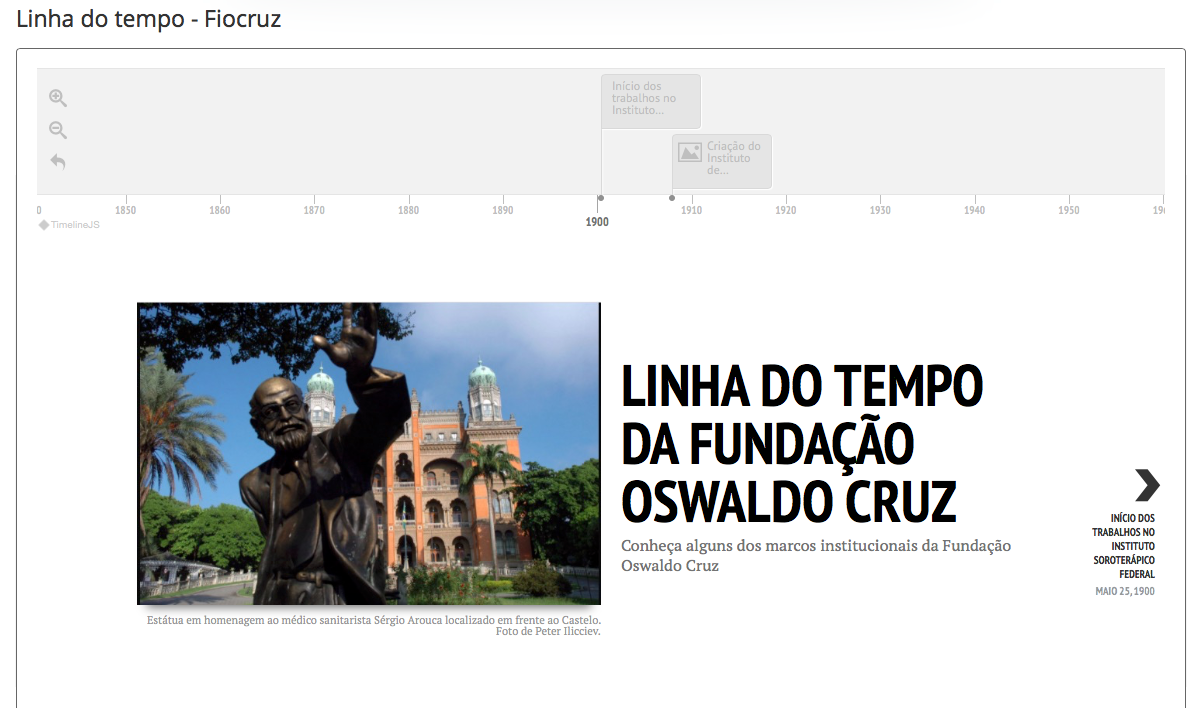 Linha do tempo da Fiocruz – temas transversais e destaques linhas das Unidades
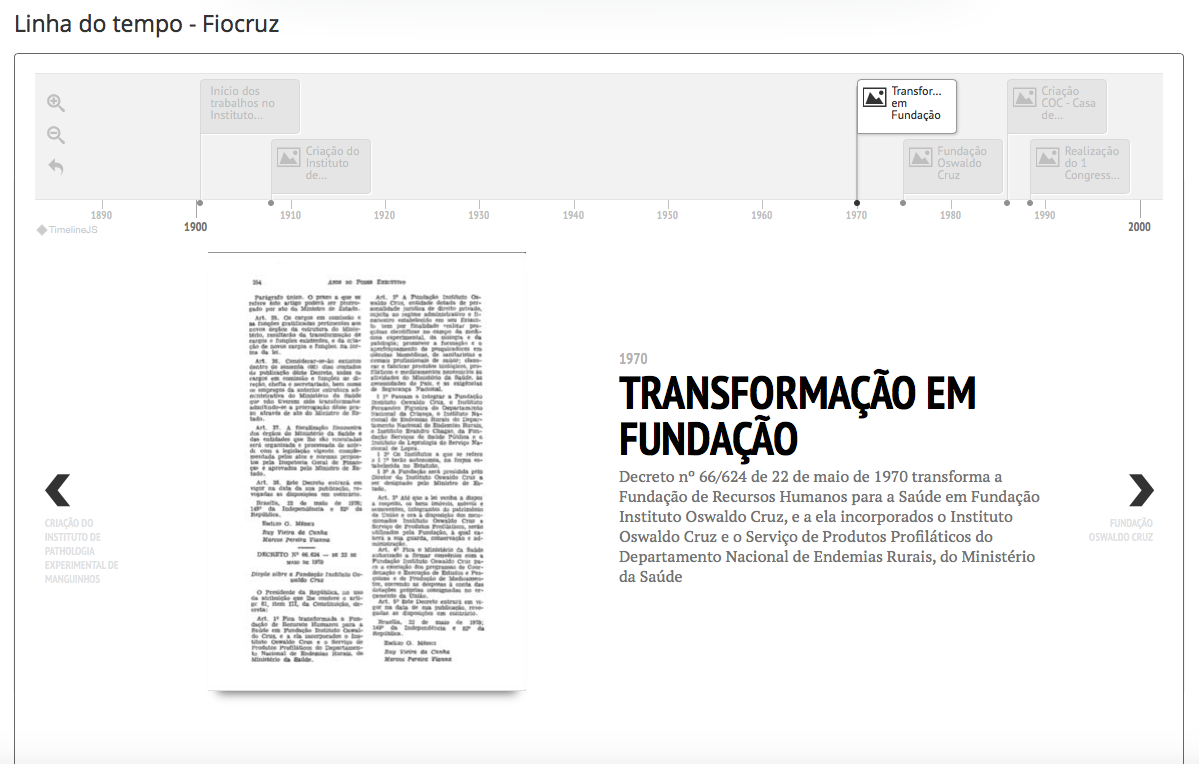 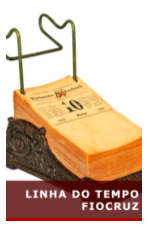 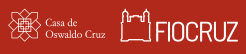 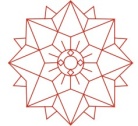 Memória Administrativa da Fiocruz – Linhas do Tempo
Linhas do tempo 
para órgãos/escritórios/unidades
da Fiocruz
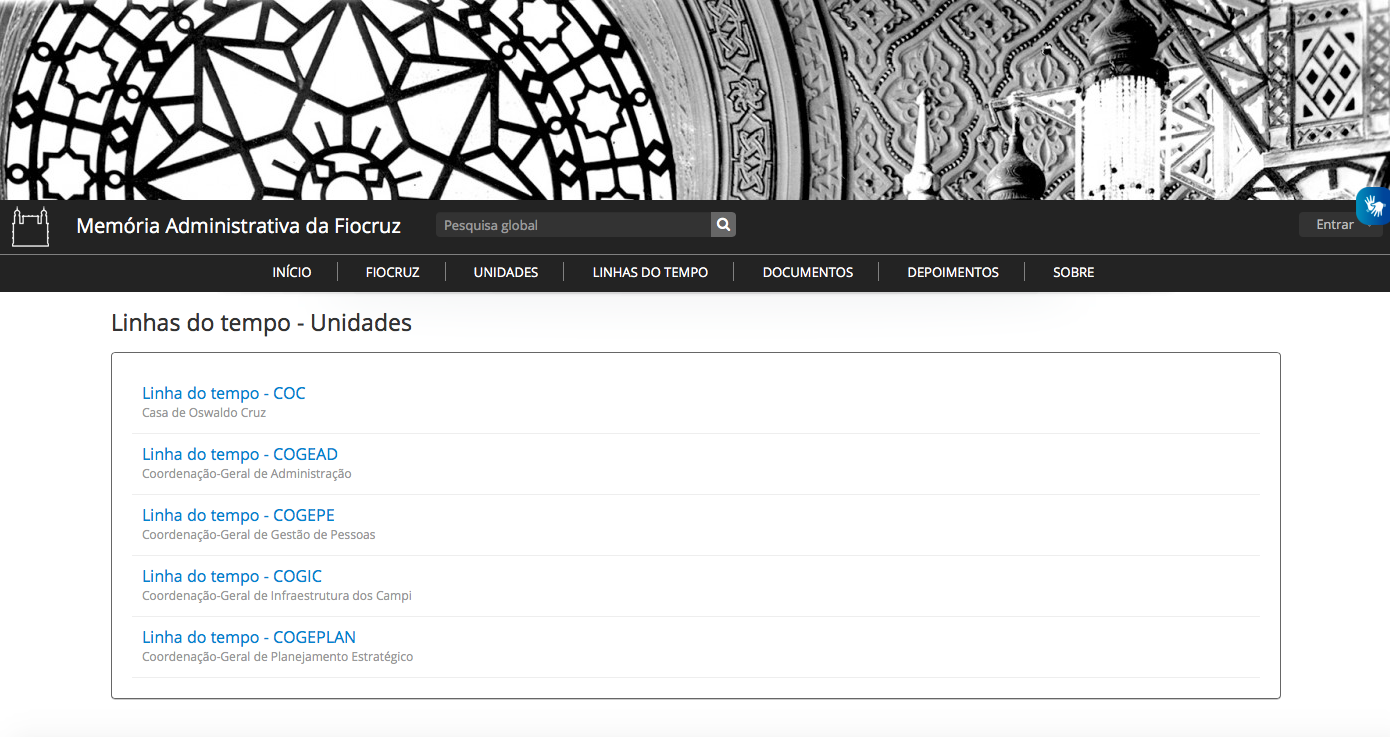 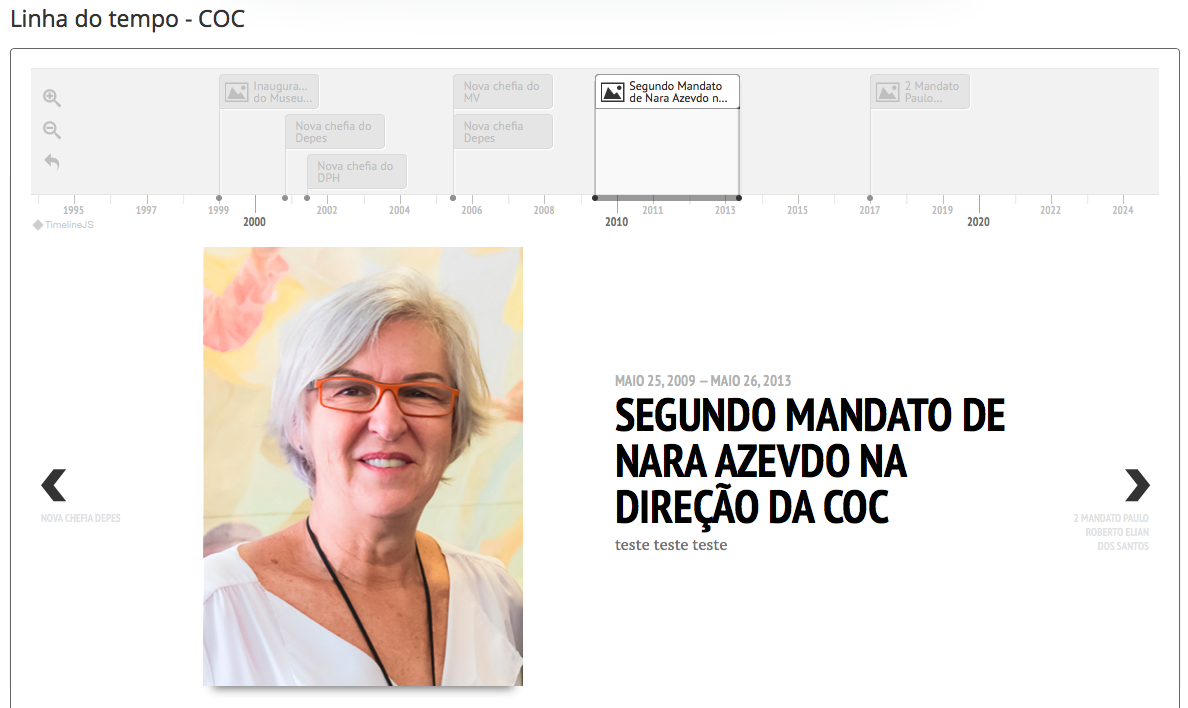 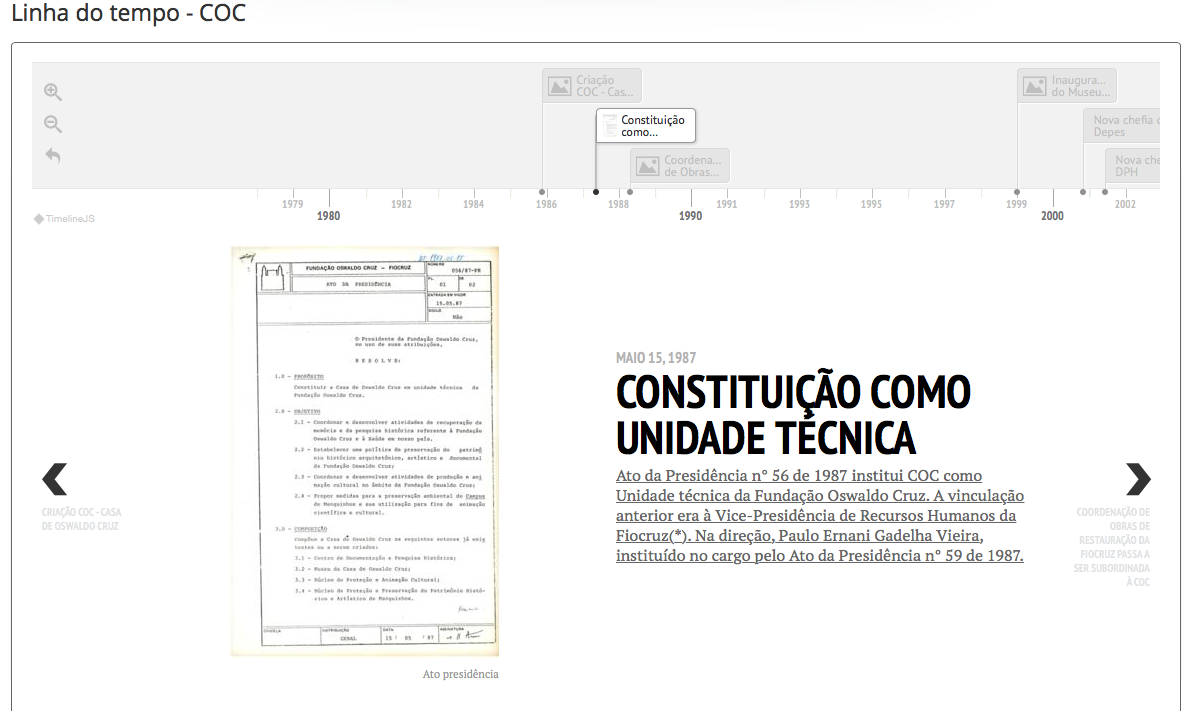 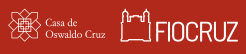 Memória Administrativa da Fiocruz – Reflexões finais
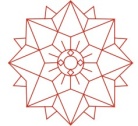 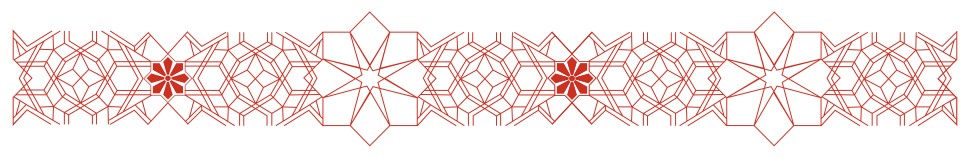 Conteúdos do mapeamento sendo inseridos na base de dados – visibilidade e sistematização produtos de memória;
Núcleos de Memória Institucional (NUMI’s) como estrutura central para ancorar curadoria/colaboração ao projeto – validar e ampliar conteúdos sobre seu órgão/escritório/unidade
Colaboração permite aprimoramento coletivo da metodologia e seus produtos, de forma a incorporar desejos de memória identificados
Oficina futura sobre alimentação da base + agenda de encontros sobre esse e outros produtos de memória mapeados: 2 edições em 2024 (2 produtos por evento)
Valorização e desnaturalização de conquistas de instituições públicas – reconhecimento e reivindicação coletiva deste patrimônio da sociedade brasileira.
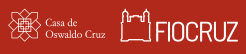 OBRIGADA!
Érica de Castro Loureiro (DAD/COC)
erica.loureiro@fiocruz.br
memoria.fiocruz@fiocruz.br
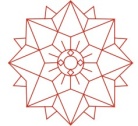 ENCERRAMENTO
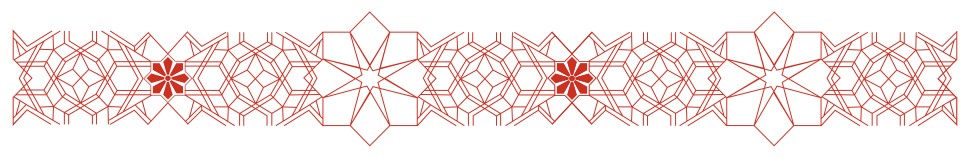 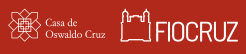